Questions
What is the form of an adjective put to a noun dependent on?

What are the endings of the adjectives?

How do we decline the adjectives like e.g magnus, a, um (liber, era, erum)?

What prepositions are used with Accusative
			        	        	     Ablative
			                      both?
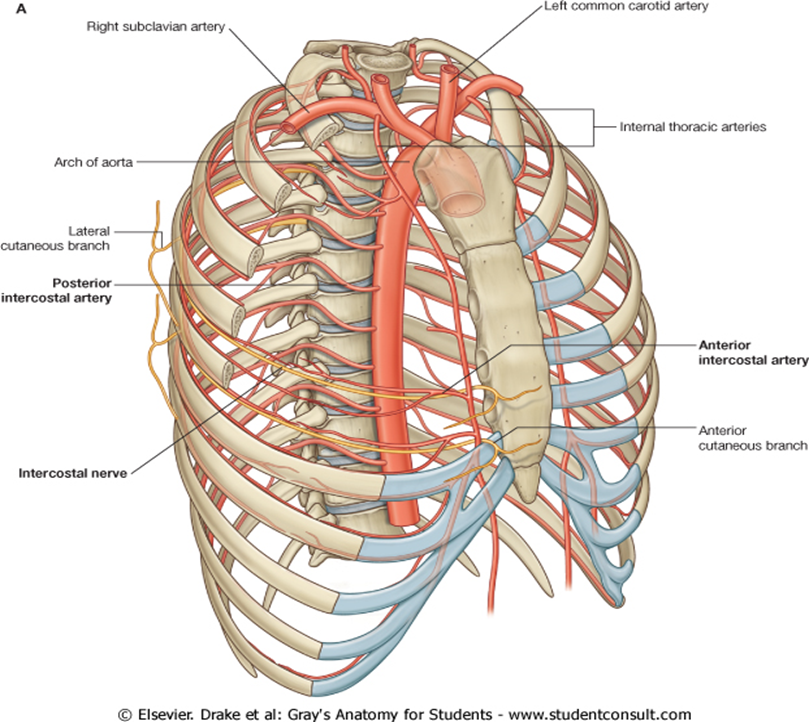 internal thoracic artery?
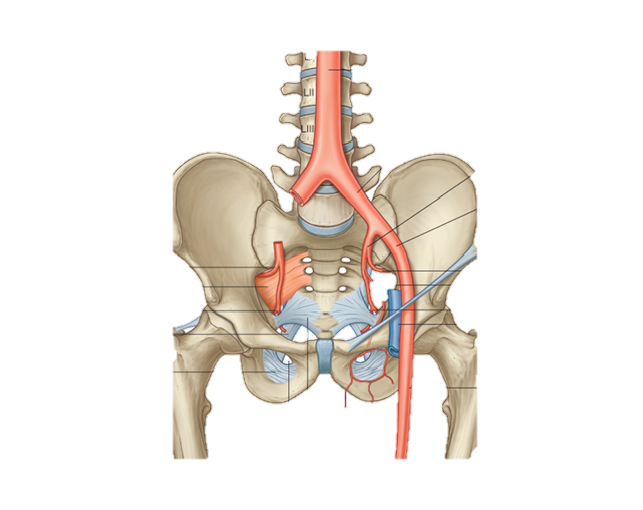 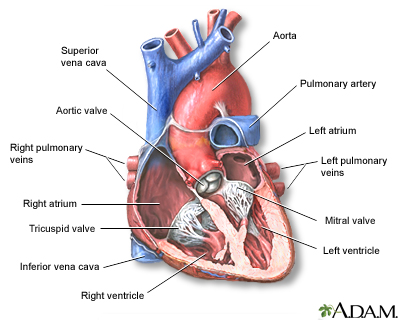 external iliac artery?                 arch of aorta?
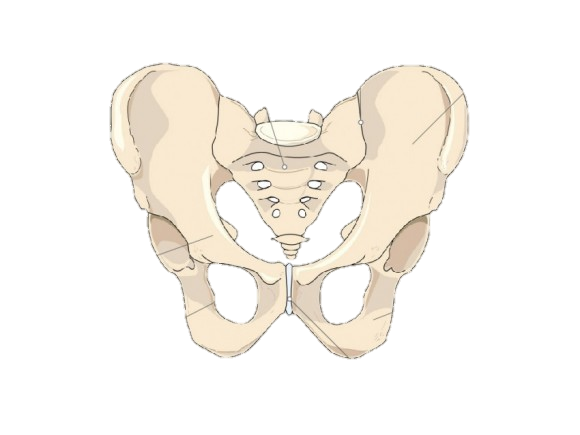 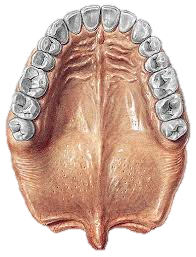 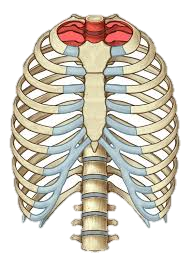 aperture of pelvis?    medial rhaphe?thoracic aperture?
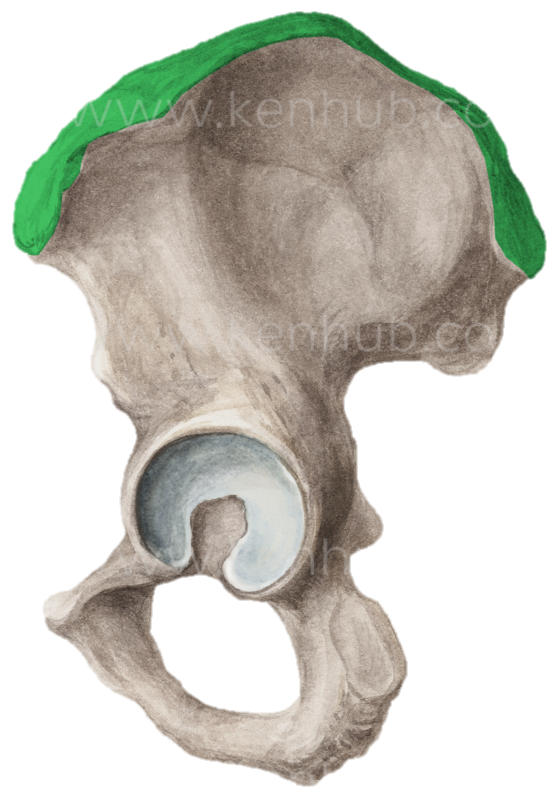 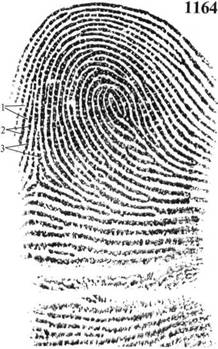 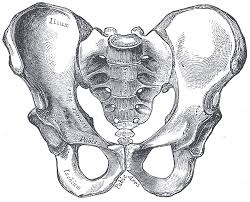 iliac crest?ridges of skin (dermal ridges)?pubic crest?
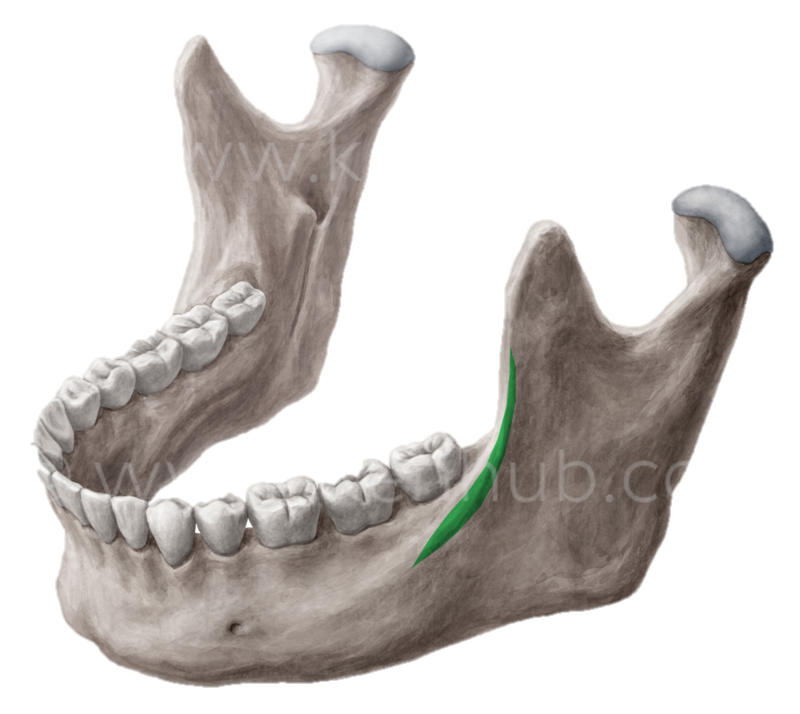 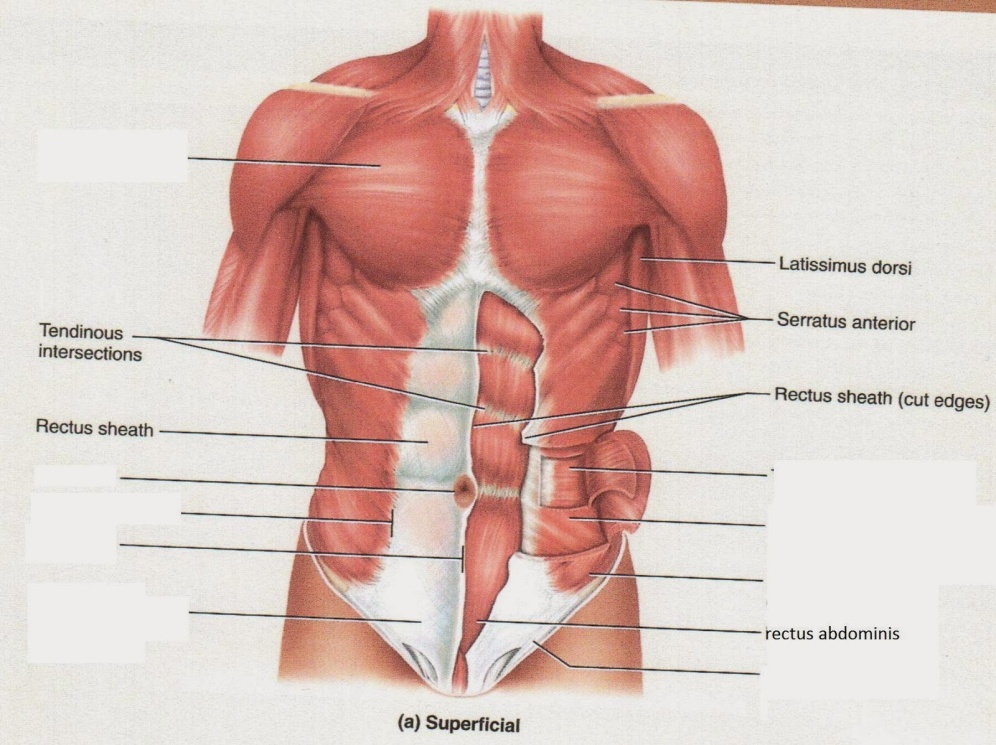 oblique line of lower jaw?white line?
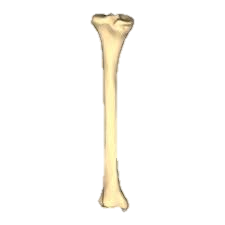 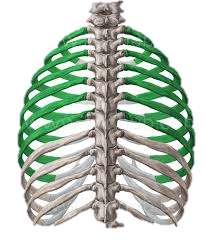 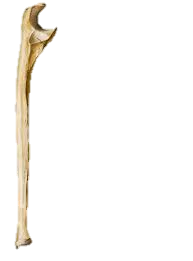 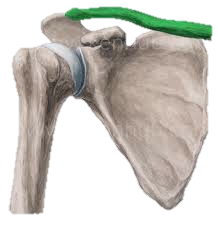 right tibial bone?    right collar bone?true ribs?                 left ulnar bone?
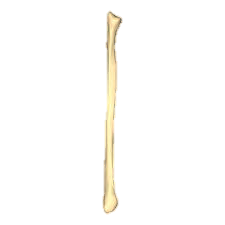 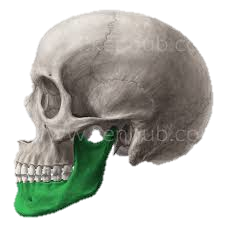 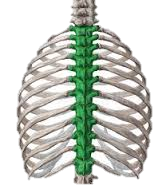 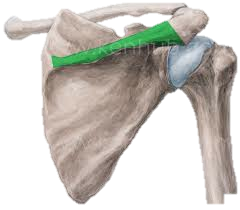 left lower jaw?right fibula?spine of right shoulder blade?thoracic vertebras?
primus, a, um
secundus, a, um
tertius, a, um
quartus, a, um
quintus, a, um
sextus, a, um

septimus, a, um
octavus, a, um
nonus, a, um
decimus, a, um
undecimus, a, um
duodecimus, a, um
Ordinal numbers
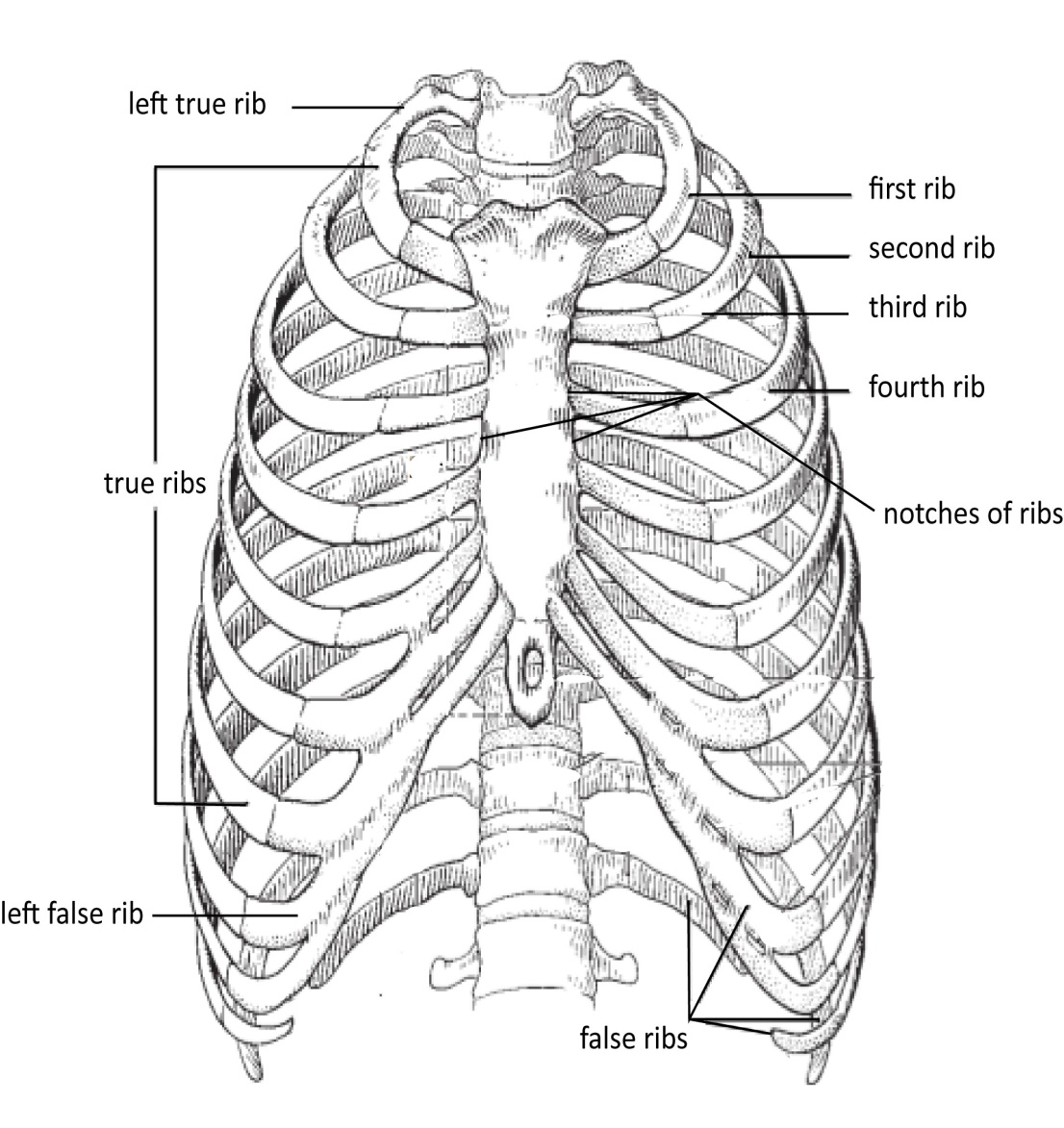 Ribs
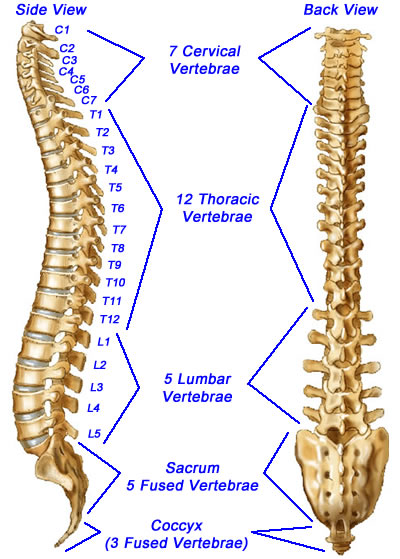 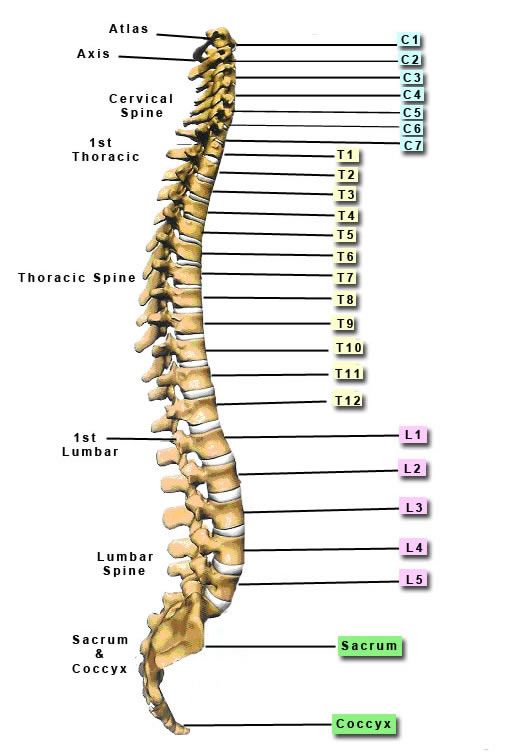 Vertebras
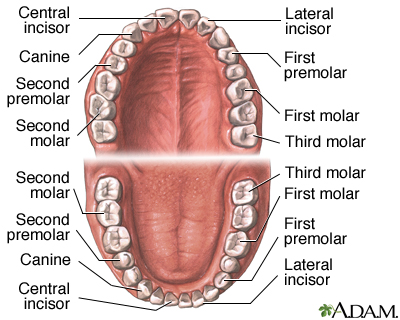 Teeth
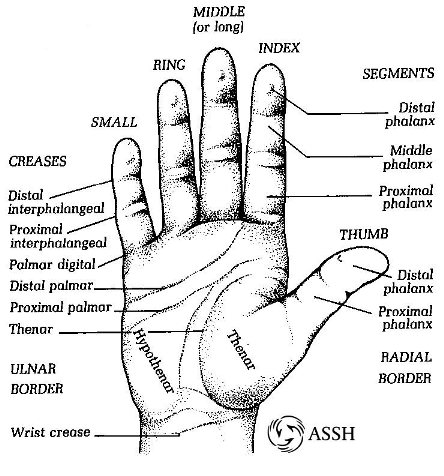 Fingers
Latin           Greek
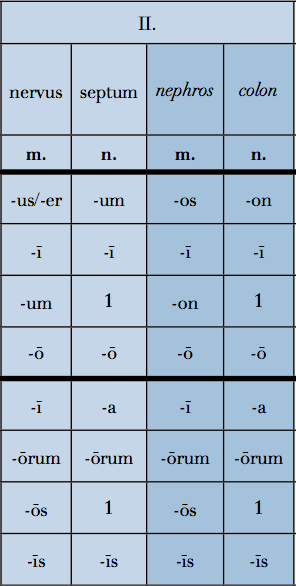 Gen. sg. –I
Gender M (F)/N  
Nouns of the female gender in this declension are exceptions


Nom. sg. –US/-ER/-OS
Gender M (F)

Nom. sg. –UM/-ON
Gender N
2nd declension